Chapter Ten
Audi, Domine, meam orationem,et clamor meus ad Te veniat.
Contents
Indirect Questions Perfect and Pluperfect Subjunctives 
Psalmus Undeviginti 
GnosticismTogae, Mary and Martha
Regarding questions
Direct Question
              “Quid accidit?”  “What’s happening?”
       Indirect Question
             Ea rogat quod accidat.   She is asking what is happening.
How to form the perfect active subjunctive
Perfect Tense, Active Voice, Subjunctive Mood
                    Perfect Stem + erim, eris…
                       ambulav + erim 
ambulaverim
How to form the perfect passive subjunctive
Perfect Tense, Passive Voice, Subjunctive Mood

         Fourth principal part + sim, sis, sit…
                       amatus sim, sis, sit…
Forming the pluperfect active
Pluperfect Tense, Active Voice, Subjunctive Mood

         Perfect stem + issem, isses, isset…
                      amav + issem…
Forming the pluperfect passive
Pluperfect Tense, Passive Voice, Subjunctive Mood

     Fourth principal part + essem, esses, esset…
                       amatus essem, esses, esset…
More about Tenses – save this chart.
Main Verb            Secondary Clause with subjunctive                              verb
Vocabulary
adversus		secretus		latus
firmus			num			globus
marmoreus		nuper			magnitudo
occidentalis		area			membrum
Vocabulary
oliva			sol			effundo
ramus			taberna		erro
rivulum		templum
scientia		diligo
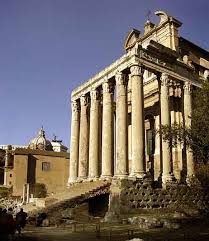 Exercise A.
Write the complete conjugation of diligo and habeo in the perfect and pluperfect subjunctive, active and passive voices.

Perfect Active Subjunctive
dilexerim		dilexerimus
dilexeris		dilexeritis
dilexerit 		dilexerint
Exercise B.
nom.s.f.    3/s. perf.            acc.s.               1/pl.  imperf. subjunctive
She asked [whom we valued].
       
          (Ea) Rogavit quem diligeremus.
Exercise C.
adverb     adj.     nom. pl. masc.       3/pl. imperfect indicative      
    1.   Unde tot homines veniebant?
         
            From where did so many men come?
Exercise D.
2/s. perf.                         (ab + abl.s.)                 ut           1/s. imperfect subjunc.      acc. 
Did you ask from me if (that) I would help you?
   Think:  Main verb is in the perfect tense.  Will “help” occur before/same time or after the time of the Main Verb? So what tense do you use for “help”?
        
          Quaesivistine ab me ut te adiuvarem?
Exercise E.
Sic enim Deus dilexit mundum, et Filium suum daret; ut omnis Ei credit non pereat sed habeat vitam aeternam.
  

Think:  Tell in what tense
 and mood each of the fiveverbs are and why.
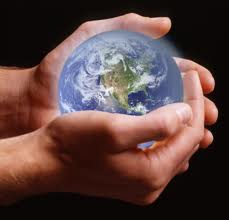 Psalmus Undeviginti
Caela de gloria Dei narrant;
Et firmamentum opera manuum Eius proclamat.
Dies post diem effundit verba .
Et nox post noctem monstrat scientiam.
Nec est oratio nec verba;
Eorum vox non auditur.
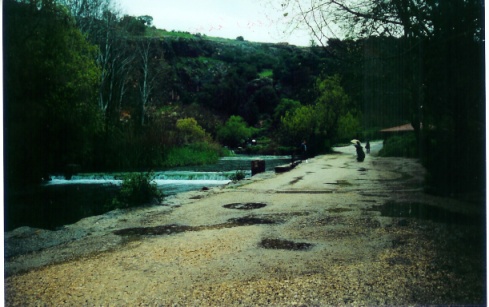 Mary and Martha
Dum iter faciebant, Iesus in quendam vicum venit; et femina nomine Martha excepit Eum  in suam domum.  Et huic erat soror nomine Maria, quae, sedens ad pedes Domini, verbum Eius auscultabat.  Martha autem ab omni suo labore turbabatur; et ad Eum venit, et dixit,  "Domine, nonne est tibi cura quod soror mea reliquit me solam laborantem? Dic ergo illi ut me adiuvet."  Et respondens dixit illi Dominus, "Martha, Martha, sollicita es, et turbaris ergo de multis, sed pauca sunt necessaria; vere, unum solum est necessarium. Maria optimam partem delegit, quae non capietur ab eā."
Gnosticism
Define gnosticism.

           Explain the consequences of gnosticism.
             
            Give examples.
Ancient Gnostics
The Toga
Can you make one?
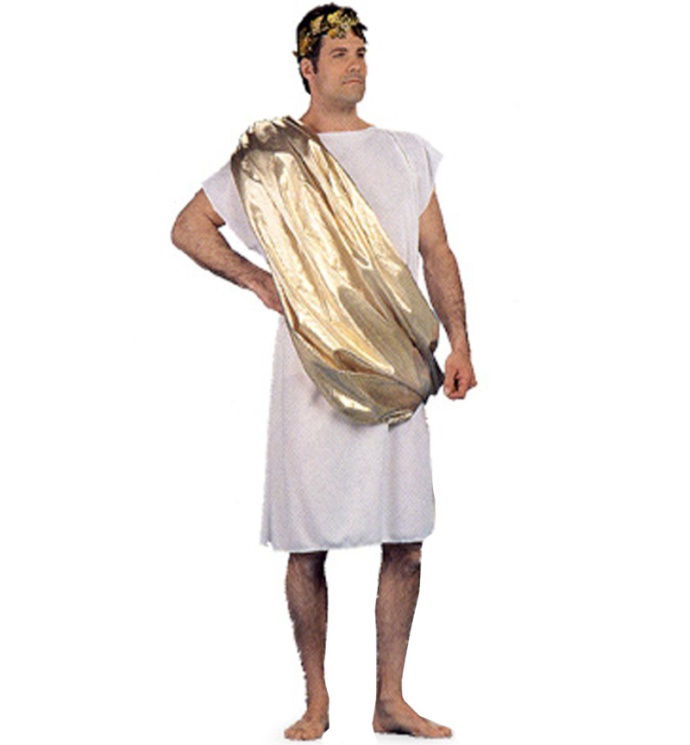 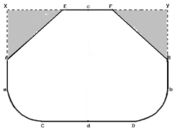 Reading Lesson
Villa in Bethania
              Bethania et Ierusalem in adversis lateribus de Monte Olivarum aedificati erant. Marmoreae regiae Ierusalem erant. Eius templum et aureum tectum erant lucens lux in colle. In occidentali latere oppidi locabatur. Bethania gravis non erat. Inter colles per viam quae ad Iericho ducebat concelabatur.
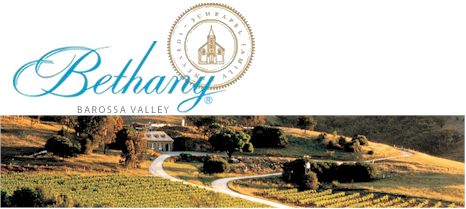 Reading Lesson
Ut ad Bethaniam a Ierusalem iter faciat, homo discedet ab Orientali Portā, et tunc iter faciet per Vallem Iosaphat et transibit Rivulum Cedron et Montem Olivarum et Hortum Gethsemane. Tunc pulcher conspectus urbis spectari poterat.
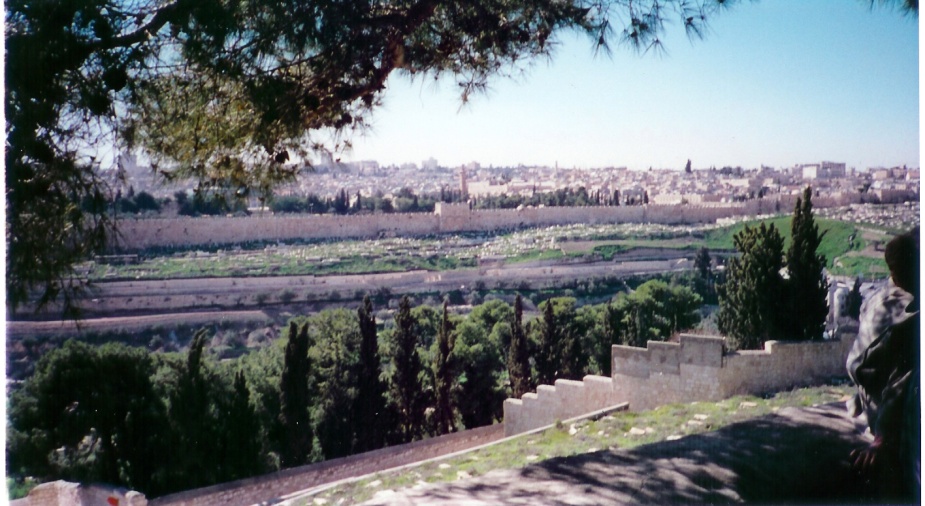 Reading Lesson
Ubi globus a Capharnao ad Bethaniam appropinquavit, Martha et Maria et Lazarus ad ianuam exspectabant ut eos exciperent. Mariae et Marthae oculi gaudio luxerunt quoniam erant tam laetae.  Lazarus etiam eos studiose excepit.    Duae sorores et unus frater habuerunt satis pecuniae et multos amicos inter Iudaeos divites in Ierusalem. Nonnulli amici erant familiae Nicodemus et Ioseph Arimatheae.      Nuper Ioseph, etiam membrum Sanhedrin, ad Ierusalem moverat. Ioseph secretus discipulus erat similis Nicodemus.
    “Salvete!” Lazarus clamavit. “Venite in nostram villam. Beati sumus quoniam vos videmus.  Sedete et requiescite post vestrum longum iter.”
Reading Lesson
Chuza et sua familia discesserunt ut villam Nicodemus in Ierusalem visitarent. Eodem tempore Fidelius rediit, postquam milites suos movere adiuverat.
   Duae familiae dicere inceperunt, et colloquium de Iesu primum erat. Didicerunt omnes suas vitas esse intertextas cum Iesu et ministratione. Omnis de suā congressione cum Iesu narravit. Fidelius eis omnia quae suus pater materque ei de Iesu narraverant narrabat. Fideli servus de Iesu sanante eum narravit. Aquila de Iesu sanante Chuzae filium narravit. Familia omnia quae de Iesu comprehendit narravit.     Lazarus et Martha et Maria cum Ioanne Baptistā fuerant amici. Ioannes erat primus qui eis de Messia veniente narraverat.
Reading Lesson
Iesus venerat ut eos videret ubi Ierusalem primum visitavit. Post illud tempus, cari amici cum Iesu erant.
     Tunc Martha inquit, “Sentio vos esse defessissimos quoniam longissime iter fecistis. Vestra cubicula vobis monstrabimus.”
    “Ita vero,” inquit Lazarus, “primā luce discedemus ut pro Feriis tabernam paremus. Tunc ubi confecerimus, domum vobis in Bethaniā invenire temptabimus. Postea, in Ierusalem iter faciemus ut Nicodemus et Ioseph videamus.”
   Postero die omnes praeter Fidelium surrexerunt et ederunt ientaculum. In aream villae ambulaverunt ut tabernam aedificarent.
Reading Lesson
Respondit Martha, “Feminae puellaeque omnia etiam faciunt, sed nisi dormire volunt ibi non dormiunt.”
   “Tabernae ex ramis arborum viridium faciuntur,” inquit Lazarus. “Viri puerique ramos de arboribus secabunt, et feminae puellaeque eos ornabunt. Sub viridibus tabernis sedebimus et septem dies ibi iucundos agemus.”   “Quā re sunt Feriae Tabernaculorum?” rogavit Titus.
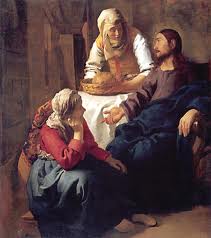 Reading Lesson
“Est modus in quo quadraginta annos ubi Israel in desertā erravit memoriā tenere possumus,” respondit Maria
    “De Sanctis Diebus Iudaeorum et Feriis eorum discere amamus,” inquit Priscilla. “Omnes dies magno cum gaudio esse videntur.”
    Quoniam omnes laborabant, firmam et pulchram tabernam mox aedificabant. Itaque, post parvam cenam in tabernā, omnes praeter Mariam et Martham discesserunt ut domum Fideli familiae invenirent — fortasse in Bethaniā vel in Ierusalem. Tunc Nicodemus et Ioseph tabernas visitare speraverunt.   Factum est ut omnes discessissent. Martha erat sola in tabernā, et Maria erat in villā.  Subito Iesus ante tabernam ambulavit.
Reading Lesson
“In vestrā tabernā manere potero-ne?” rogavit Iesus.
    “Honorabimur, Domine!” respondit Martha. “Veni, Maria, in tabernam et Dominum excipe!” vocavit.
   Martha occupatissima purgans tabernam erat. Iesum esse commodum voluit. Sensit Eius magnitudinem, et circum tabernam et villam parans cibum Ei properavit. Maria sed laborem suum reliquit et ad Iesūs pedes sedebat, auscultans Eius verba.    Martha, occupatissima, Iesum rogavit, “Intellegis-ne meam sororem discessisse me solam? Omne opus est mihi. Rogabis-ne eam ut me adiuvet?”
Reading Lesson
Iesus Martham maxime dilexit; eam amare Eum quoque comprehendit. Itaque magnā cum benignitate inquit,      “Diligens, Martha, Martha, de multis tu es; sed diligens de gravibus tu non es. Maria bonam partem, quae ab eā non capietur, delegit.”
   Itaque Martha cum Mariā ad pedes Iesūs sedit. Requievit et auscultavit et bonam partem etiam accepit!
  Paulo post alii redierunt et invenerunt Dominum Ipsum in tabernā quam aedificaverant. Iesus inquit Se septem dies cum eis acturum esse. Itaque omnes sederunt ad pedes Domini, accipientes bonam partem etiam.
Reading Lesson
******
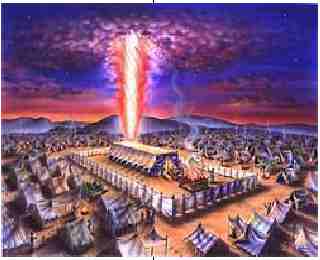 Feast of the Tabernacleshttp://www.cofac.org/tabernacles.html
Feast of the Tabernacles